সবাইকে অভিনন্দন
পরিচিতি
শিক্ষক
পাঠ
ফিন্যান্স এন্ড ব্যাংকিং
অধ্যায়-8
অর্থের সময় মূল্য
মুহাম্মদ মেহেদী হাসান 
ভাইয়াসূতী উচ্চ বিদ্যালয় 
কালীগঞ্জ গাজীপুর।
পাঠ পরিচিতি
অর্থের সময় মূল্য
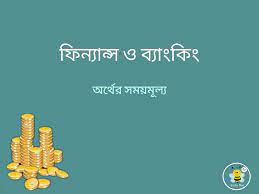 পাঠ শেষে শিক্ষার্থীরা জানতে পারবে-
(১)অর্থের সময় মূল্যের ধারণা ব্যখ্যা করতে পারবে।
(২)ভবিষ্যৎ মূল্যে নির্ণয়ের সূত্র সর্ম্পকে ধারণা পাবে।
(৩)বর্তমান মূল্যে নির্ণয়ের সূত্র সর্ম্পকে ধারণা পাবে।
অর্থের সময় মূল্যের ধারণা
সময়ের পরিবর্তনের সাথে অর্থের মূল্যের পরিবর্তন হয়। বর্তমানের ১ টাকা ভবিষ্যতের ১ টাকার চেয়ে অধিক মূল্যবান ও পছন্দনীয়। এই ধারণাকেই অর্থের সময় মূল্য ধারণা বলা হয়
 মনে করুন, আমি আপনাকে আজ ১০০ টাকা দেব অথবা আগামী একবছর পর ১০০ টাকা দেব। আপনি কোনটি নিবেন।অবশ্যই আপনি আজ ১০০ টাকা নিতে চাইবেন। কারণ, আপনি আগামী ১ বছর অপেক্ষা করতে চান না। কেনই বা অপেক্ষা করবেন, যদি আজই ১০০ টাকা পেয়ে যান।
এখানে, আপনি বর্তমানকে বেশি পছন্দ করছেন যেটা আমরা সবাই করি। কিন্তু আপনাকে যদি আগামী ১ বছর অপেক্ষা করার জন্য কোন বাড়তি মূল্য বা পুরষ্কার দেয়া হয়, তাহলে?
যেমন, আপনাকে যদি আমি আজ ১০০ টাকা দেই অথবা, আগামী ১ বছর পর ১২০ টাকা দেই, আপনি কোনটি গ্রহণ করবেন?
এখানে, আপনি ২য় বিকল্পটি গ্রহণ করতে চাইবেন, অর্থাৎ ১২০ টাকা নিবেন। কারণ, আপনি ১ বছর অপেক্ষা করার জন্য আপনি ২০ টাকা বেশি পাচ্ছেন।
এই অতিরিক্ত ২০ টাকাই হলো অর্থের সময় মূল্য। যেটি সার্বজনীন ভাবে সুদ (Interest) নামে পরিচিত।
ভবিষ্যৎ মূল্যে নির্ণয়ের সূত্র
অর্থের বর্তমান মূল্য নির্ণয়:
FV = PV( ১ + i )^n

এখানে, PV = present value
            FV = Future value
              I  = Rate of interest
             N = No. Of years
বর্তমান মূল্যে নির্ণয়ের সূত্র
অর্থের বর্তমান মূল্য নির্ণয়:
      FV
 PV= ----------------
          ( ১ + i )^n



এখানে,  PV = present value
                 FV = Future value
                   I  = Rate of interest
                  N = No. Of years
অসমান নগদ প্রবাহের বর্তমান মূল্য নির্ণয়ের সূত্র
অসমান নগদ প্রবাহের বর্তমান মূল্য:
      FV1                FV2
PV = -------------- + -------------- +...........(continue)
          ( 1+ i )^n         ( 1+i )^n
চক্রবৃদ্ধি করনের ধরন:
বার্ষিক             =১২÷১২,            m = 1
অর্ধ- বার্ষিক =১২÷৬,              m = 2
ত্রৈমাসিক          =১২÷৩,               m = 4
মাসিক            =১২÷১,             m = 12
সাপ্তাহিক                  m = 52
দৈনিক                  m = 365
একক কাজ
অর্থের সময় মূল্য বলতে কি বোঝায়।
সময়- ০৪.০০ মিনিট
জোড়ায় কাজ
অর্থের ভবিষ্যৎ মূল্য ও বর্তমান মূল্য নির্ণয়ের সূত্র দুটি লিখ।
   সময়-০৬.০০ মিনিট
দলীয়/দলগত কাজ
শতকরা ১০% হারে বর্তমান ১০০ টাকার ৫ বছর পরের ভবিষ্যৎ মূল্য কত হবে।
    সময়-১০.০০ মিনিট
মূল্যায়ন
১। F.V এর পূর্ণরুপ কী।
২। P.V এর পূর্ণরুপ কী।
৩। I  এর পূর্ণরুপ কী।
বাড়ীর কাজ
সুদের হার ১০% হলে ৫ বছর পরের ১০০ টাকার বর্তমান মূল্য কত।
ধন্যবাদ